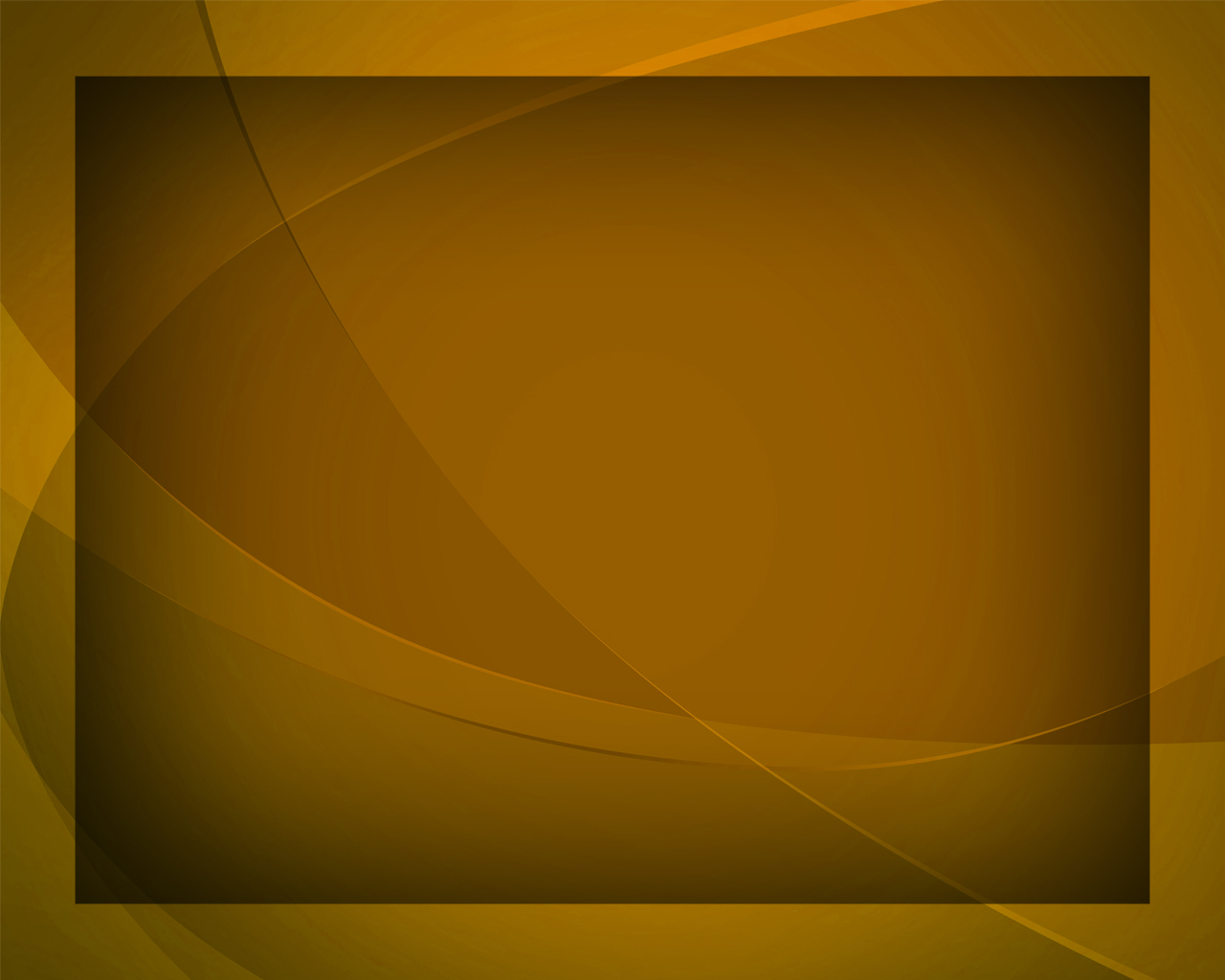 Над землёю, 
над морями
Гимны надежды №274
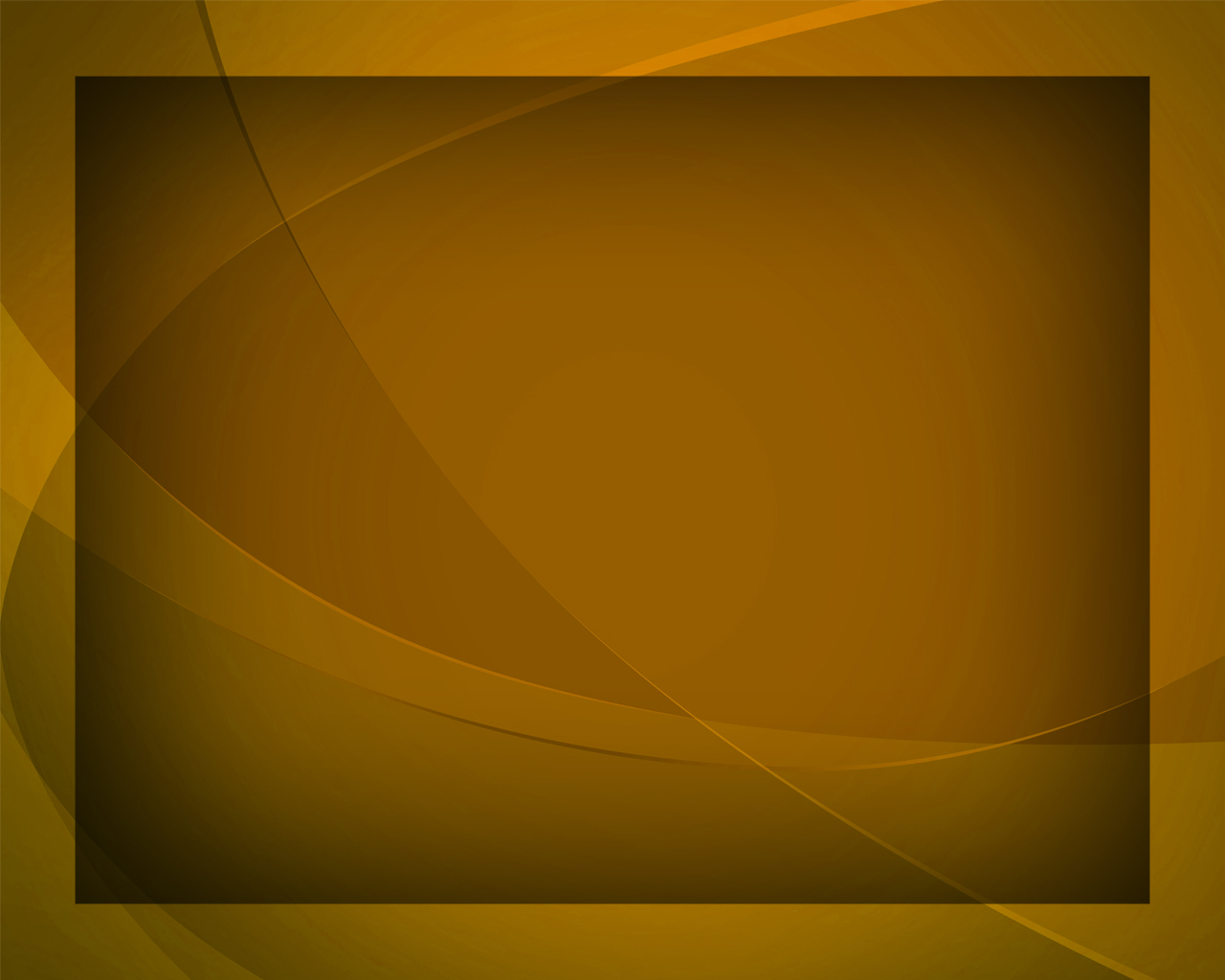 Над землёю, 
над морями 
Ангел 
с книгою стоял,
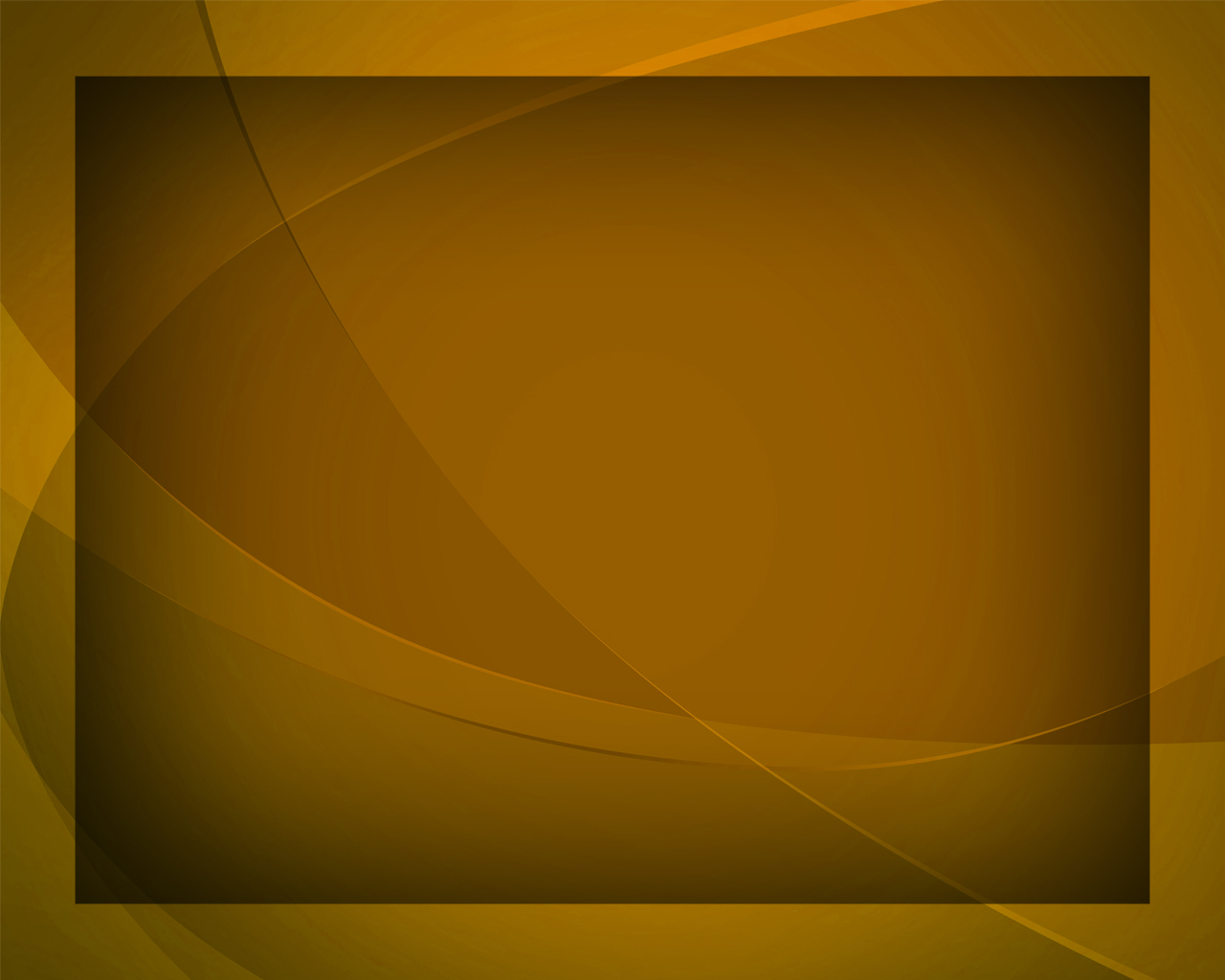 Он торжественно и ясно 
Миру весть провозглашал.
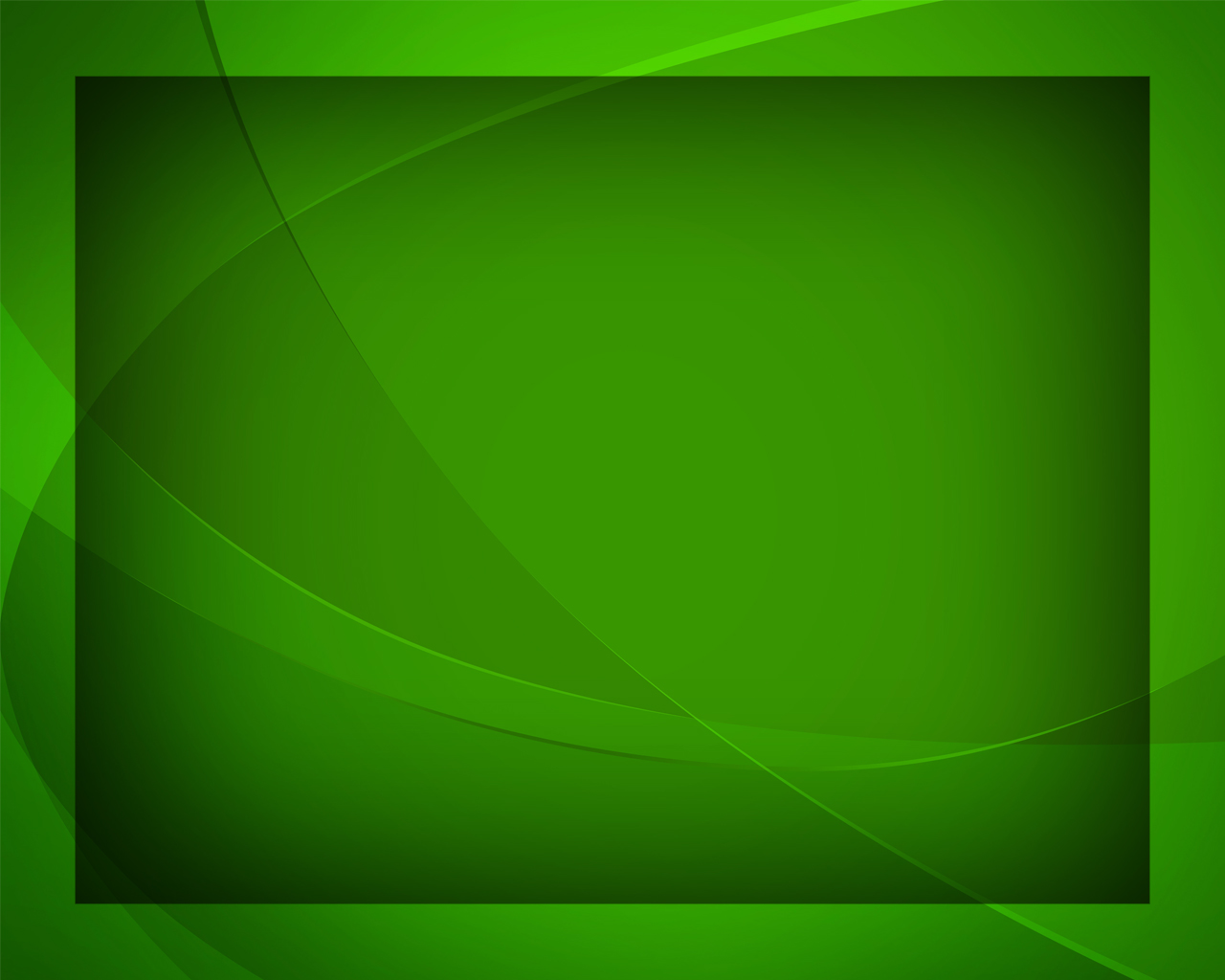 Книга та 
была сокрыта
В прежде бывших временах,
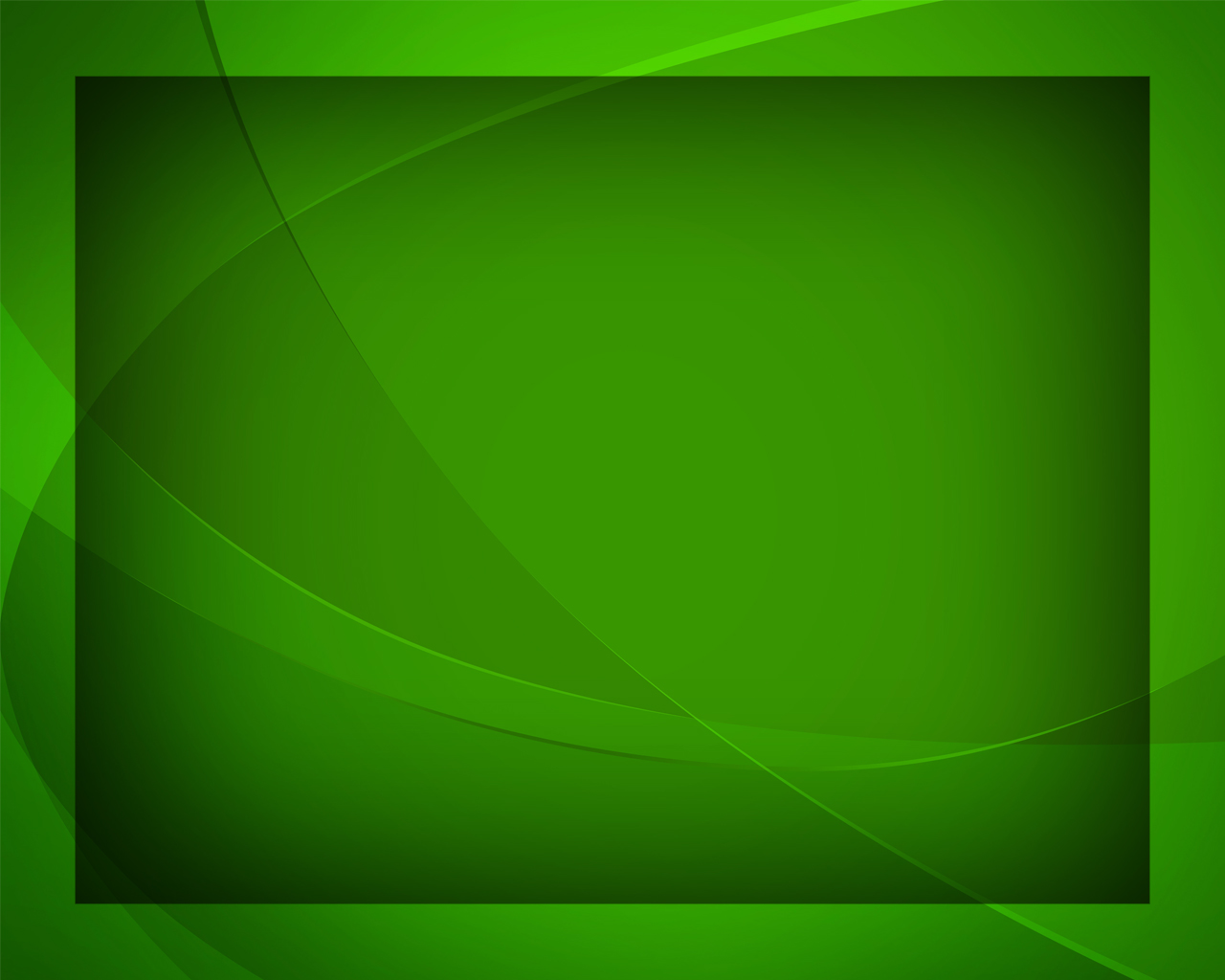 Но теперь 
она раскрыта 
В сильных 
ангела руках.
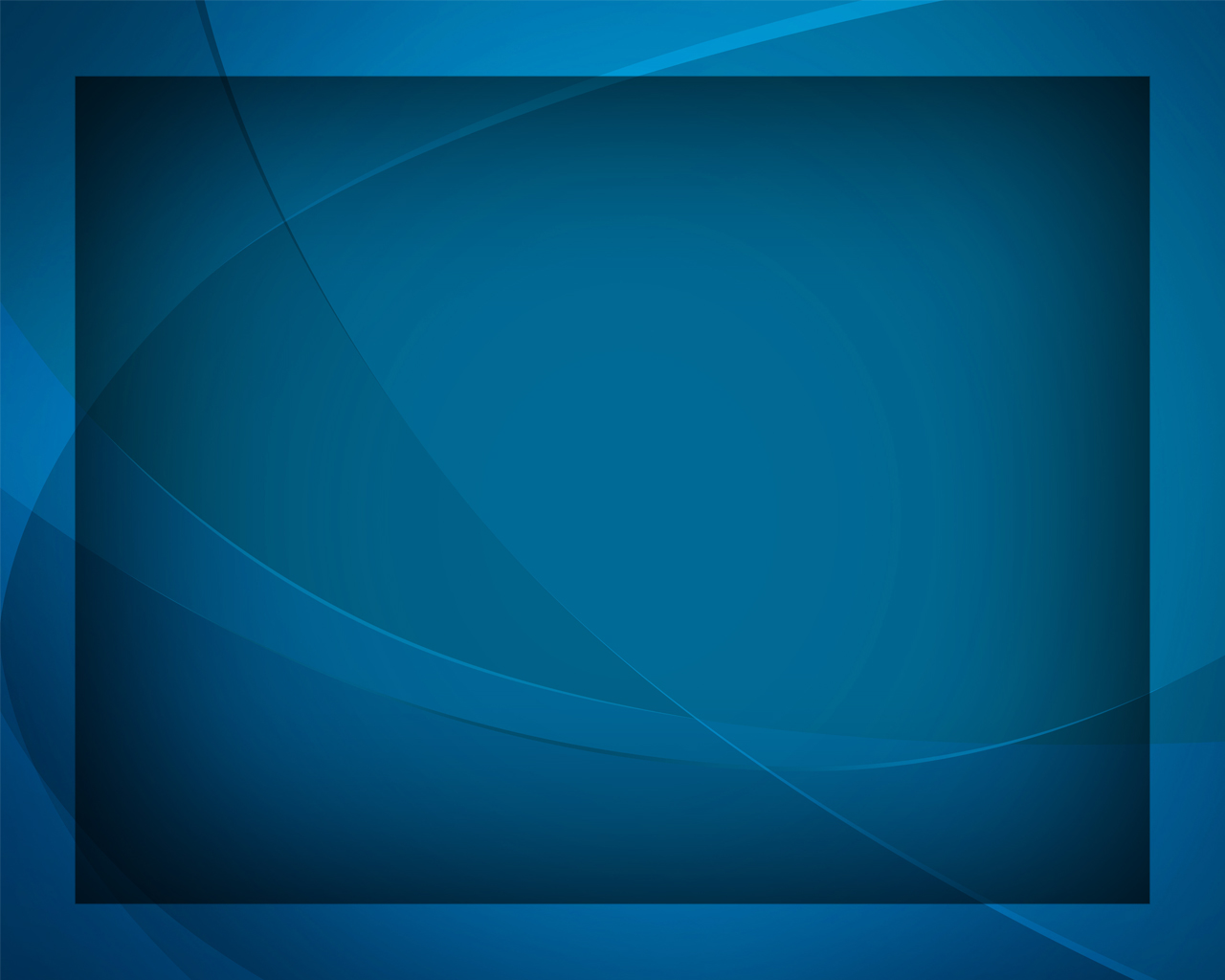 Книгу ту для дней последних 
Нам оставил Даниил,
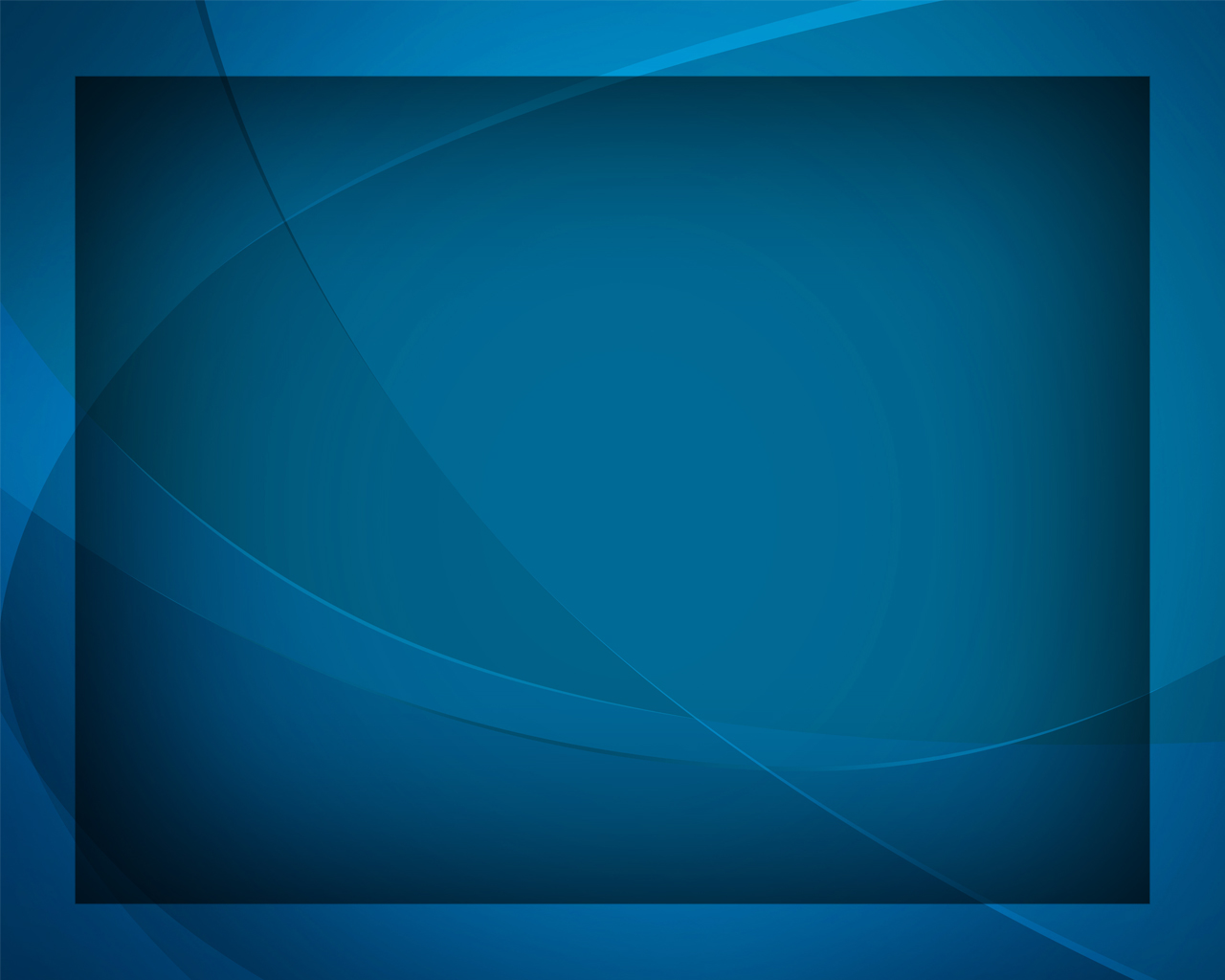 Чтобы свет пророчеств яркий 
Церкви Божией светил.
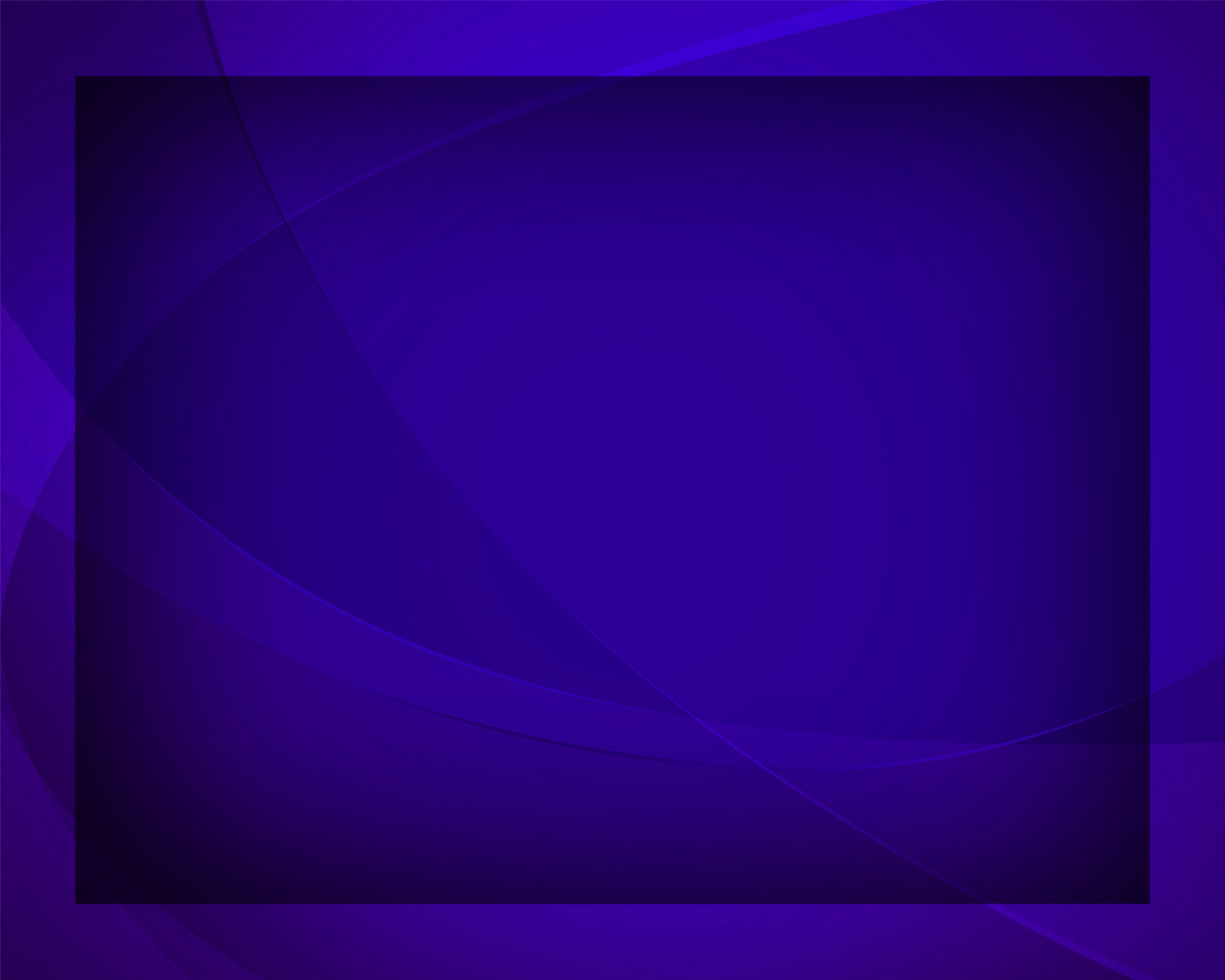 Бог сегодня призывает 
Слуг Своих 
ту книгу взять
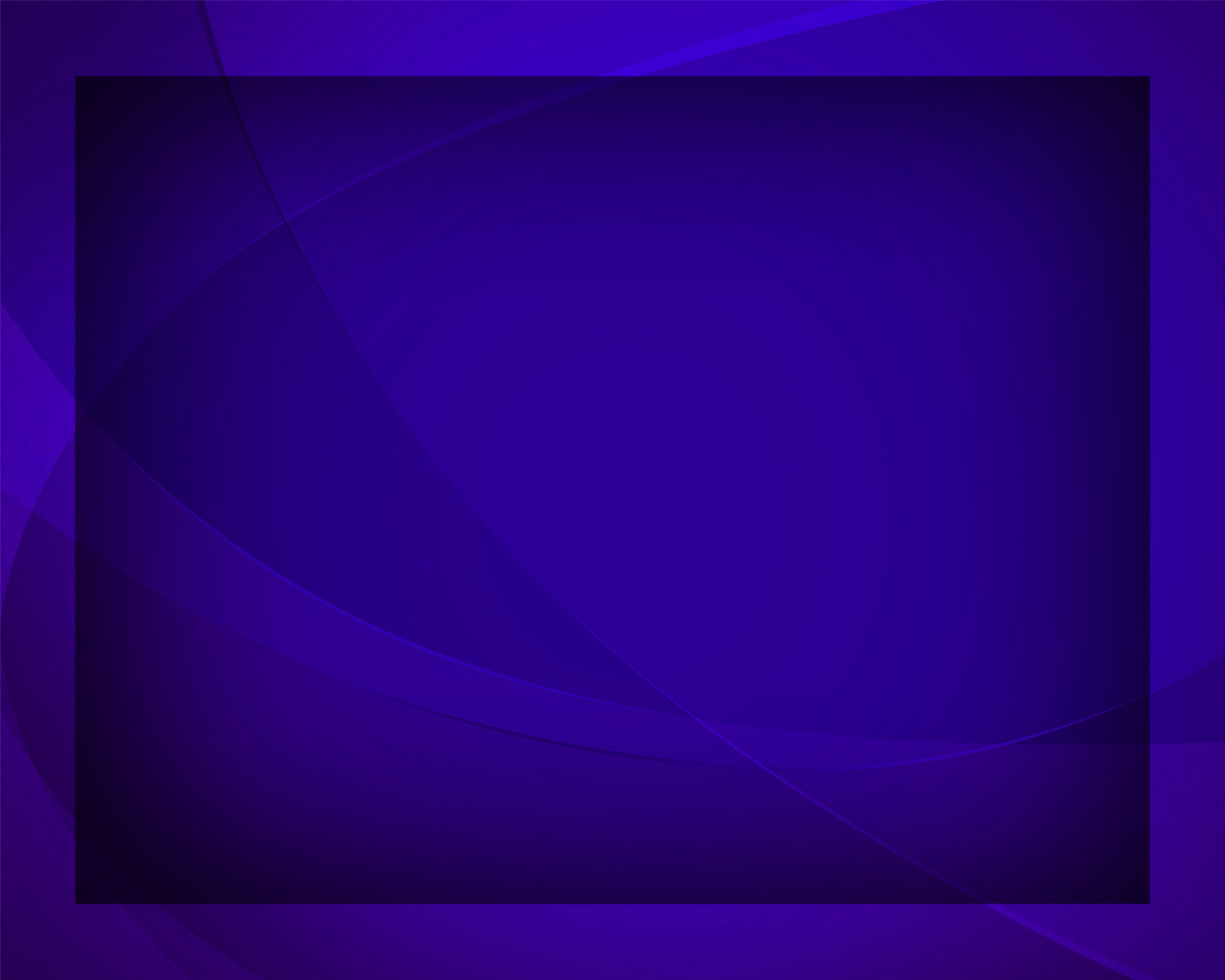 И пророческое слово 
Миру смело возвещать.
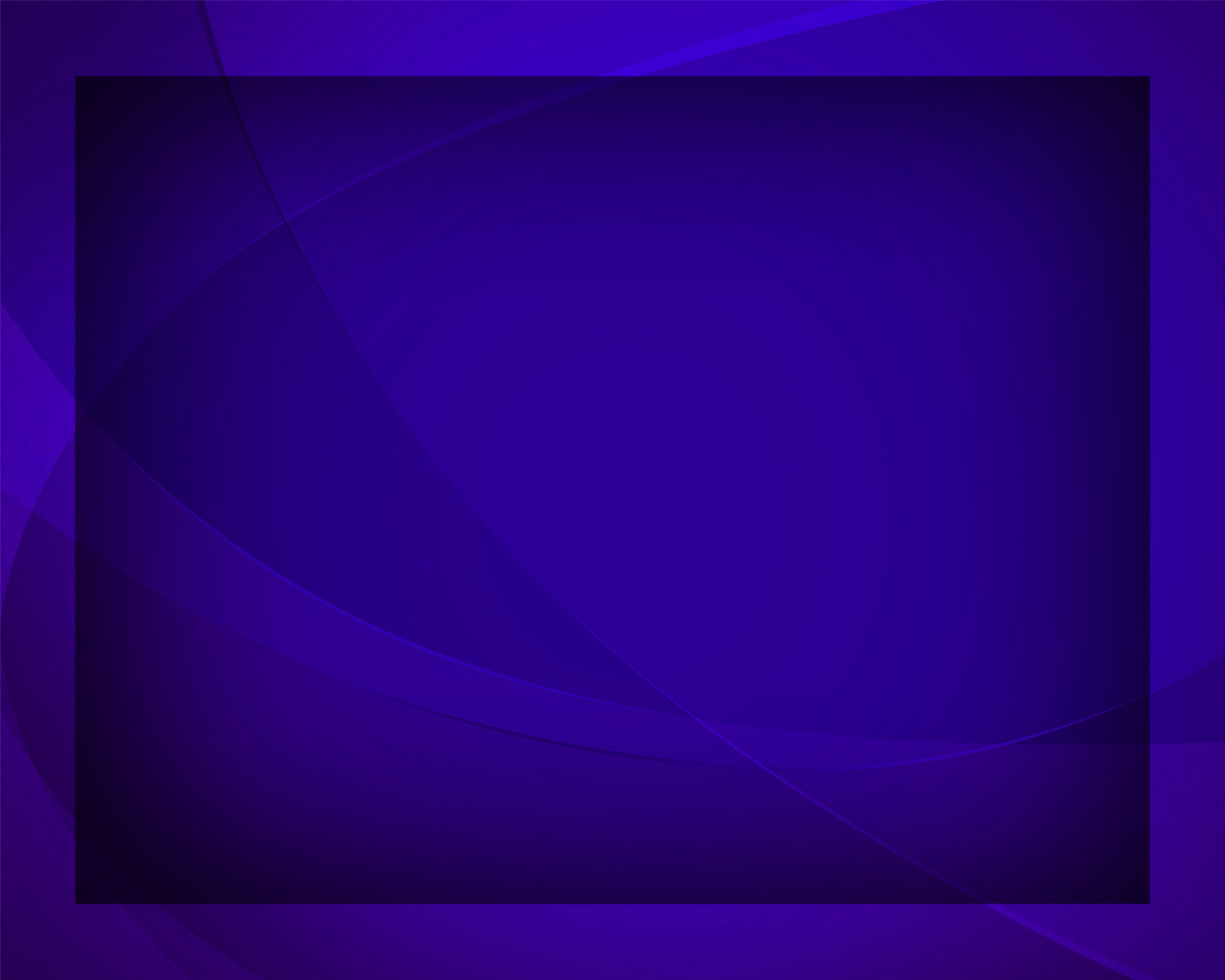